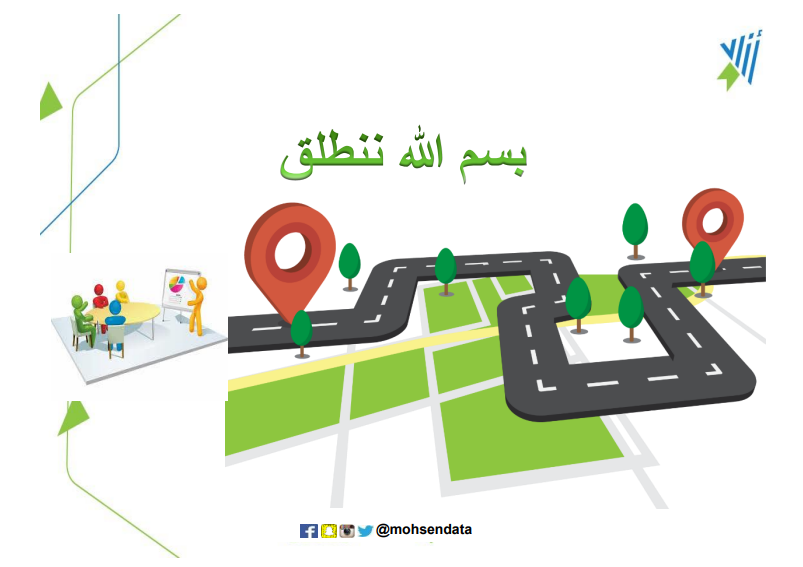 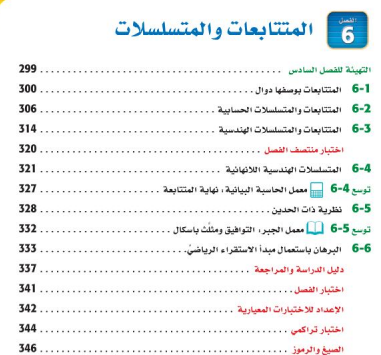 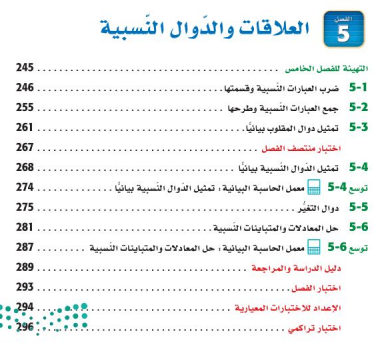 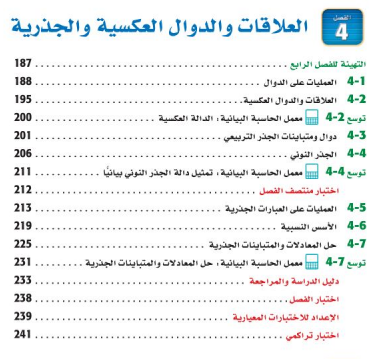 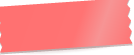 التهيئة
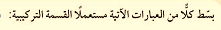 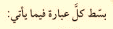 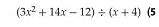 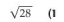 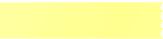 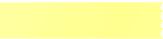 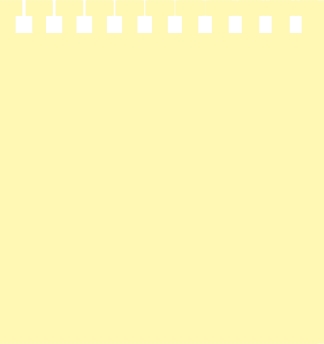 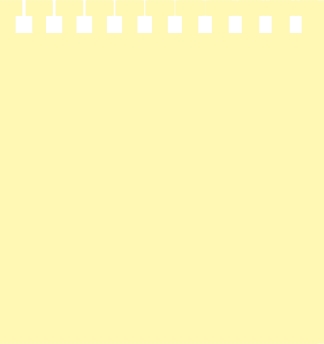 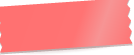 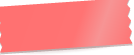 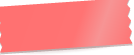 فيما سبق
المفردات
الآن
* أجد مجموع دالتين و الفرق بينهما  و حاصل ضربهما و قسمتهما
درست إجراء العمليات على كثيرات الحدود
تركيب دالتين
* أجد تركيب دالتين
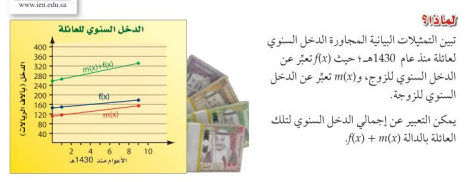 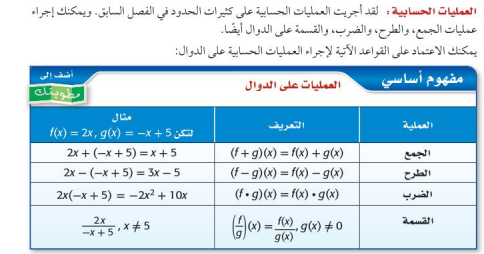 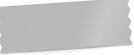 تحقق من فهمك
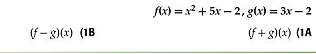 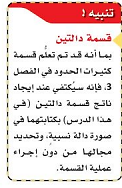 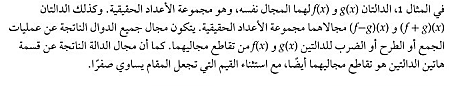 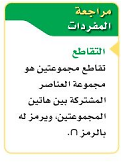 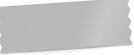 تحقق من فهمك
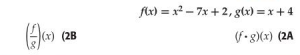 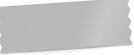 تأكد
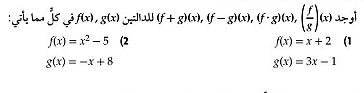 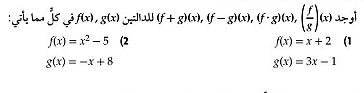 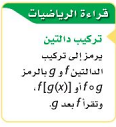 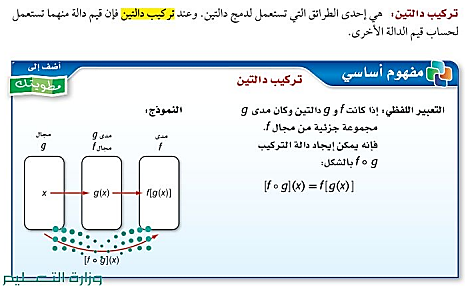 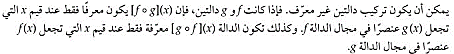 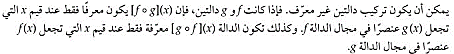 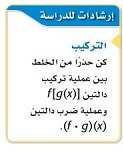 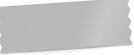 تحقق من فهمك
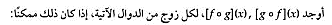 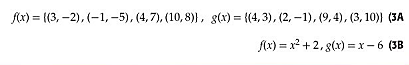 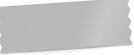 تحقق من فهمك
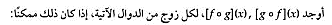 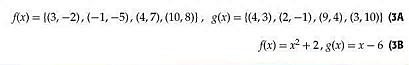 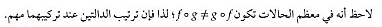 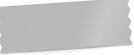 تحقق من فهمك
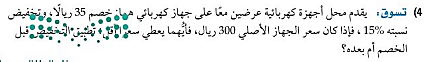 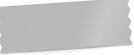 تأكد
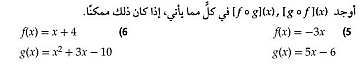 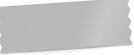 مهارات التفكير العليا
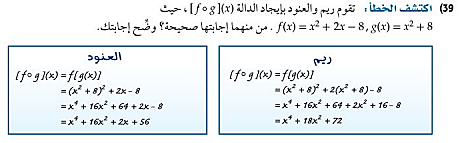 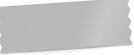 مهارات التفكير العليا
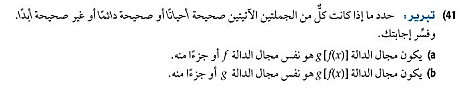 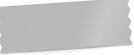 تدريب على اختبار
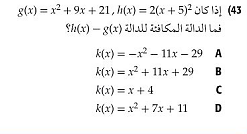 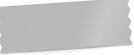 تدريب على اختبار
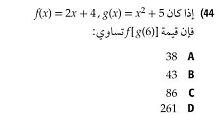 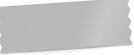 تحصيلي
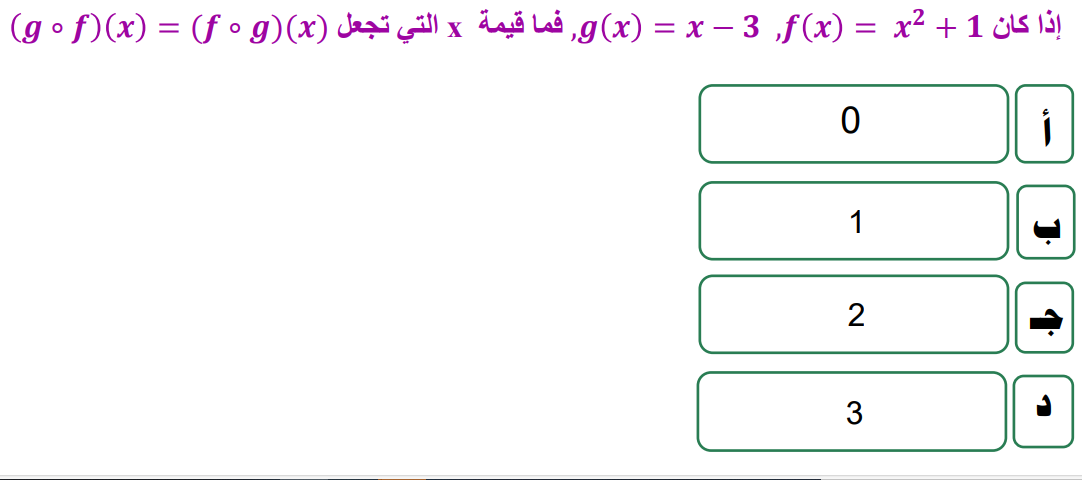 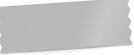 تحصيلي
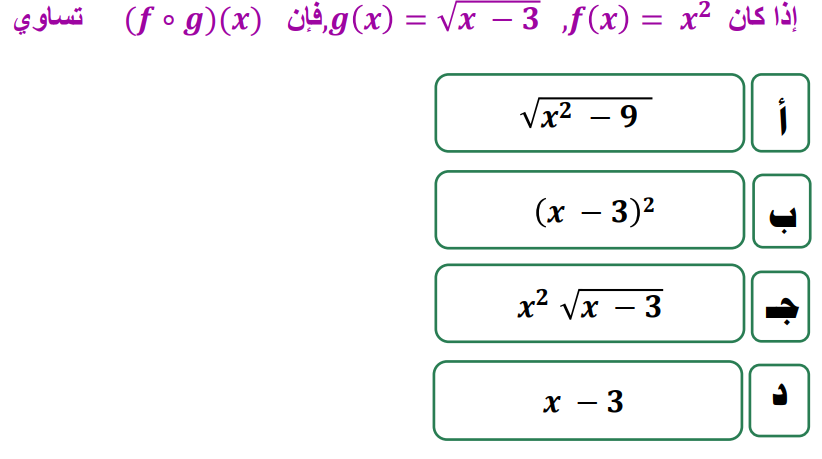